Vendor Landscape: Secure Web Gateways
Just filter it.
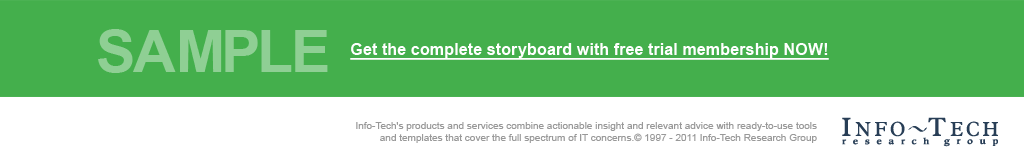 Info-Tech's products and services combine actionable insight and relevant advice with ready-to-use toolsand templates that cover the full spectrum of IT concerns.© 1997 - 2014 Info-Tech Research Group
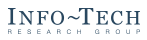 Introduction
Secure Web Gateway (SWG) products are developing toward prevention techniques over conventional detection.
This Research Is Designed For:
This Research Will Help You:
Enterprises seeking to select a solution for SWG.
Their SWG use case may include:
IT leaders looking to enhance security against inbound and outbound malware threats.
IT leaders looking to monitor and limit employee web usage, as well as control employee access to some apps (e.g. social media).
Organizations with multiple remote users who require web protection even off the network.
Understand what’s new in the SWG market.
Evaluate SWG vendors and products for your enterprise needs.
Determine which products are most appropriate for particular use cases and scenarios.
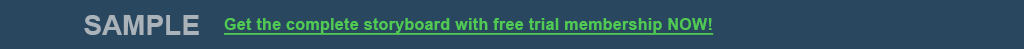 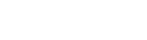 Market overview
How it got here
Where it’s going
A gradual move toward consolidation in the market is slowly eliminating mid-sized players as they are acquired by large firms. M86 by Trustwave, Crossbeam by Blue Coat, ValidEdge by McAfee, and Cognitive Security by Cisco name a few acquisitions. 
The overall SWG marketplace is expanding from detection to prevention and response. Either integration or built-in native capabilities will further the security suite work that can be done by a SWG. 
Cloud services, currently varied among vendors, will become a common feature as services need to support traffic redirection to the cloud and user authentication. 
As greater use of smart mobile devices and BYOD takes hold, vendors will no longer be able to support only certain OSes. Vendors will overcome these architectural challenges to provide wide mobile and BYOD support. 
As vendors market their compressive UTM products more heavily, many SWG capabilities will be native to these products. Standalone SWG products, although still being offered, will not be a major focus from vendors.
SWG has existed since the 1990s, stemming from the U.S. Congress passing the Communications Indecency Act. However, civil liberties groups argued that banning all indecency from the Internet was an infringement of free speech, and thus began the process of content filtering.
Widespread web filtering is ubiquitous in some countries like China or Cuba, in an attempt to stop access to what is deemed objectionable. 
From web filtering of content, advancements in malware detection emerged, such as dynamic URL filtering, decryption support, and advanced techniques such as sandboxing or behavioral analysis. 
Organizations began to use SWGs as productivity controls to limit general internet distraction of employees, like placing time constraints on certain activities or restrictions on non-essential websites. 
Granular controls evolved around web-based applications or social media sites that would allow a certain level of use by an employee.
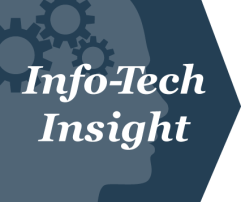 As the market evolves, capabilities that were once cutting edge become default and new functionality becomes differentiating. Bandwidth utilization management has become a Table Stakes capability and should no longer be used to differentiate solutions. Instead, focus on browser code emulation and multiple mobile OS support to get the best fit for your requirements.
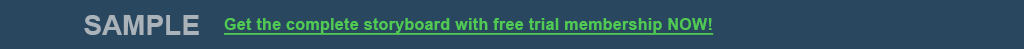 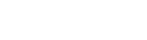 SWG vendor selection / knock-out criteria: market share, mind share, and platform coverage
Advanced environment support (mobile OS, cloud, etc.) in addition to advanced executable detection are pushing vendors to offer more and more features in their SWG products. Content and context inspection and evaluation are now common in determining the nature and ultimate threat of inbound and outbound traffic. 
For this Vendor Landscape, Info-Tech focused on those vendors that offer broad capabilities across multiple platforms and that have a strong market presence and/or reputational presence among mid and large-sized enterprises.
Included in this Vendor Landscape:
Barracuda. A strong and fast growth security vendor competing in the SWG market with the Barracuda Web Filter.
Blue Coat. With both security and networking offerings, Blue Coat offers a multi part software and hardware SWG. 
Cisco. One of the largest network manufacturers, Cisco competes in various security spaces like SWG.
ContentKeeper. Although one of the smaller sized vendors, ContentKeeper offers a feature-rich, robust SWG. 
McAfee. A subsidiary of Intel, McAfee is a strong player in the SWG market offering a family of products.
iboss. Offerings in web security, mobile security, and advanced threat and data protection. 
Sophos. A security software and hardware vendor, Sophos offers an ecosystem of security including SWG. 
Symantec. The largest security software company leverages its global presence for the SWG enterprise market. 
Trustwave. A mostly compliance (PCI specifically) vendor, Trustwave entered the SWG market with its purchase of M86.
Trend Micro. A diversified security vendor offering multiple SWG deployment options. 
Websense. With primary focus on its TRITON management (UTM product), Websense is a strong ecosystem vendor. 
Zscaler. The only fully cloud-based SWG vendor offers unique advantages but has not been fully hardened.
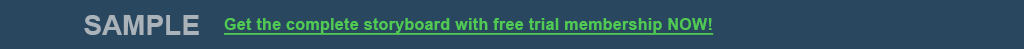 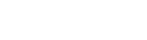 SWG criteria & weighting factors
Product Evaluation Criteria
Interface
Criteria Weighting
The solution provides basic and advanced feature/functionality.
Features
Features
Affordability
Interface
The end-user and administrative interfaces are intuitive and offer streamlined workflow.
Affordability
Implementing and operating the solution is affordable given the technology.
Architecture
Product
Architecture
Multiple deployment options and extensive integration capabilities are available.
Vendor Evaluation Criteria
Viability
Vendor is profitable, knowledgeable, and will be around for the long term.
Vendor
Focus
Vendor is committed to the space and has a future product and portfolio roadmap.
Viability
Focus
Support
Vendor offers global coverage and is able to sell and provide post-sales support.
Sales
Vendor channel strategy is appropriate and the channels themselves are strong.
Sales
Support
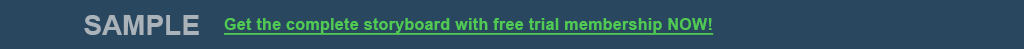 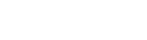 Table Stakes represent the minimum standard; without these, a product doesn’t even get reviewed
The Table Stakes
What does this mean?
The products assessed in this Vendor LandscapeTM meet, at the very least, the requirements outlined as Table Stakes. 

Many of the vendors go above and beyond the outlined Table Stakes, some even do so in multiple categories. This section aims to highlight the products’ capabilities in excess of the criteria listed here.
What it is:
Feature
The solution allows for multi-instance deployments to be managed via a single administrative interface.
Clustering
Bandwidth Utilization Management
The solution can reduce bandwidth usage by controlling uplink and downlink traffic on certain websites and time-based policies.
Reporting
The solution offers real-time reporting and integrates with third-party reporting packages.
If Table Stakes are all you need from your SWG solution, the only true differentiator for the organization is price. Otherwise, dig deeper to find the best price to value for your needs.
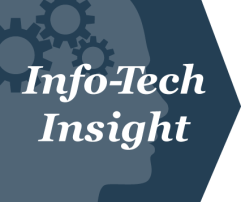 URL Filtering
The solution allows and blocks end users from viewing websites from a variety of different categories.
Real-Time Inbound and Outbound Malware Detection
The solution can detect the traffic of inbound and outbound malware for multiple payload types and across multiple threat vectors.
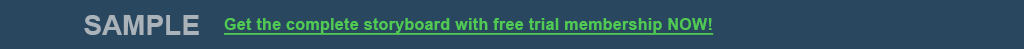 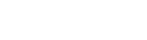 Advanced Features are the capabilities that allow for granular market differentiation
Scoring Methodology
Advanced Features
Info-Tech scored each vendor’s features offering as a summation of its individual scores across the listed advanced features. Vendors were given one point for each feature the product inherently provided. Some categories were scored on a more granular scale with vendors receiving half points.
What we looked for:
Feature
The solution performs real-time unknown URL categorization supported by an out-of-the-box library of policies.
Dynamic URL Categorization
Advanced URL Filtering
The solution supports real-time reputation filtering including Secure Socket Layer (SSL) inspection and/or certificate validation.
Advanced Malware Detection
Inspection of executable files and a behavioral analysis engine performing real-time analysis of web objects using browser code emulation.
Applications Control
The solution supports a breadth of enforcement actions across web-based applications.
Advanced Applications Control
The solution provides ICAP support, anti-circumvention support, and an auto-record function of all traffic session details.
DLP Functionality
The solution provides DLP functionality consisting of sensitive data detection with multiple enforcement actions.
For an explanation of how Advanced Features are determined, see Information Presentation – Feature Ranks (Stoplights) in the Appendix.
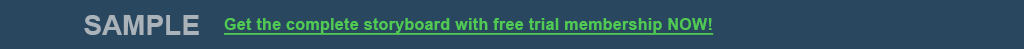 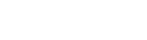 Advanced Features are the capabilities that allow for granular market differentiation
Scoring Methodology
Advanced Features
Info-Tech scored each vendor’s features offering as a summation of its individual scores across the listed advanced features. Vendors were given one point for each feature the product inherently provided. Some categories were scored on a more granular scale with vendors receiving half points.
What we looked for:
Feature
The solution supports integration with NAC, SIEM and AD or LDAP product offerings.
Integration
Mobile Device Support
Multiple OSes are supported and a guest registration portal is supported for public or guest internet access.
Rule-Based Policy Engine
The solution comes out of the box with a library of customizable policies covering device type, user ID/user group, and multiple attributes.
Reporting
Role-based administration with a customizable dashboard, reporting engine integration, and out-of-the-box compliance templates.
For an explanation of how Advanced Features are determined, see Information Presentation – Feature Ranks (Stoplights) in the Appendix.
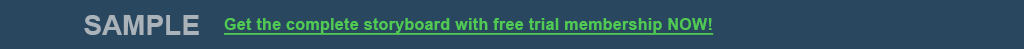 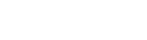 Complete detection, control, and applicability of your web usage complemented by granular visibility is needed today
The broadest feature functionality is required for total risk management of web usage.
1
Total Risk Management
Exemplary Performers
iboss provides complete malware detection using behavioral data anomaly detection, file sandboxing,  and Kaspersky supported scanning all based on a 65K port awareness. Leveraged partnerships allow MDM and web security in one platform.
2
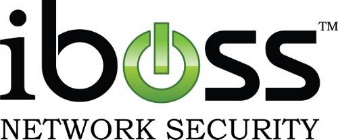 3
Why Scenarios?
ContentKeeper offers a high speed, fault tolerant transparent bridge that is scalable. Mobile/BYOD,  application/social media, and browser controls supported by Streaming Antivirus, behavioral analysis, browser and window sandboxing mitigate total web risks.
In reviewing the products included in each Vendor LandscapeTM, certain use cases come to the forefront. Whether those use cases are defined by applicability in certain locations, relevance for certain industries, or as strengths in delivering a specific capability, Info-Tech recognizes those use cases as Scenarios, and calls attention to them where they exist.
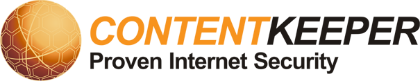 Barracuda offers an integrated solution through ICAP support. Features like SSL inspection, sandboxing, and URL manipulation, in addition to robust social media and application controls, all work to provide overall strong detection and web risk management.
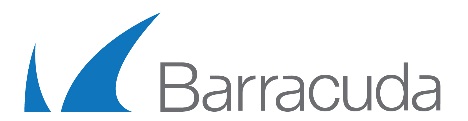 For an explanation of how Scenarios are determined, see Information Presentation – Scenarios in the Appendix.
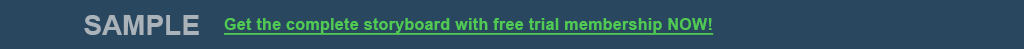 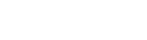 Securing web usage for most organizations is aimed at maintaining privacy and protecting data
SSL inspection, advanced malware detection, and DLP capabilities are needed to maintain privacy and protection from web-based threats.
1
Exemplary Performers
2
Data Privacy and Protection
iboss provides DLP by blending techniques, including integrated IDPS technology, sandboxing, and Kaspersky AV. Behavioral anomaly technology allows profiling of infrastructure and a heuristic data focus that protect against persistent threats.
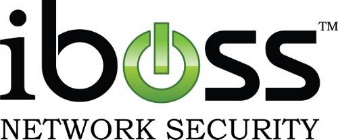 3
Why Scenarios?
ContentKeeper appliances support the ability to decode and analyze SSL traffic, allowing built-in DLP functionality to detect keywords embedded in documents or files. Bypassing capabilities of banking and other highly sensitive sites allows additional privacy protection.
In reviewing the products included in each Vendor LandscapeTM, certain use cases come to the forefront. Whether those use cases are defined by applicability in certain locations, relevance for certain industries, or as strengths in delivering a specific capability, Info-Tech recognizes those use cases as Scenarios, and calls attention to them where they exist.
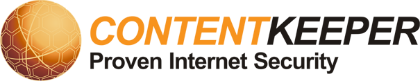 Websense ported its DLP product’s functionality into the WSGA and specifically adapted it to address data theft and leakage at the web gateway. 1,700 pre-defined data classifiers and compliance templates allow quick data protection to customers.
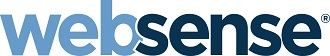 For an explanation of how Scenarios are determined, see Information Presentation – Scenarios in the Appendix.
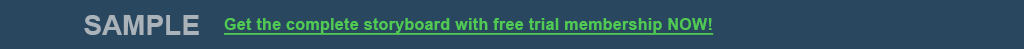 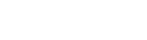 Organizations that have a public-facing physical presence must secure web usage for their guests
Major mobile operating system support and a robust guest user login portal with credential authentication is needed for guest Wi-Fi support.
1
Public Wi-Fi capable (Café, airport, university, etc.)
2
3
Guest Wi-Fi Support
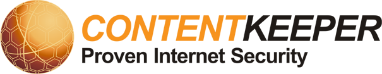 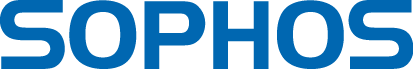 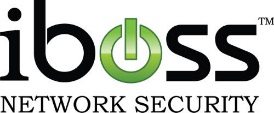 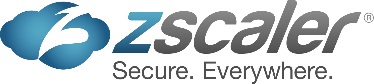 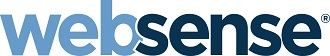 Why Scenarios?
Known guest environments suitable
In reviewing the products included in each Vendor LandscapeTM, certain use cases come to the forefront. Whether those use cases are defined by applicability in certain locations, relevance for certain industries, or as strengths in delivering a specific capability, Info-Tech recognizes those use cases as Scenarios, and calls attention to them where they exist.
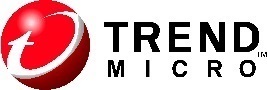 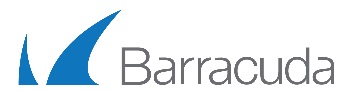 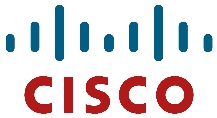 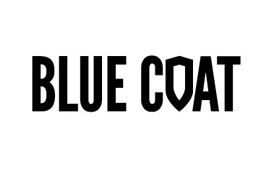 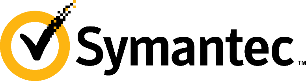 Closed network applicable (little to no guests)
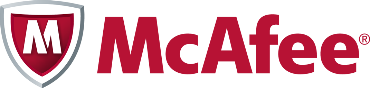 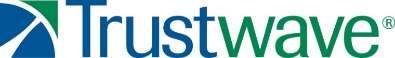 For an explanation of how Scenarios are determined, see Information Presentation – Scenarios in the Appendix.
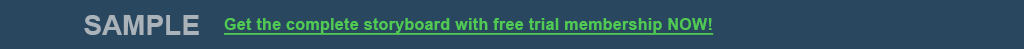 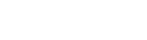 Info-Tech Research Group Helps IT Professionals To:
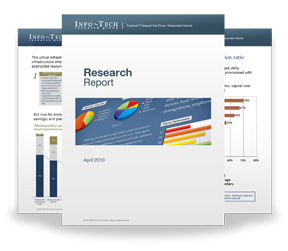 Quickly get up to speedwith new technologies
Make the right technologypurchasing decisions – fast
Deliver critical ITprojects, on time andwithin budget
Manage business expectations
Justify IT spending andprove the value of IT
Train IT staff and effectivelymanage an IT department
Sign up for free trial membership to get practical
solutions for your IT challenges
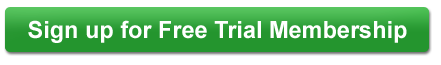 “Info-Tech helps me to be proactive instead of reactive –a cardinal rule in a stable and leading edge IT environment.
- ARCS Commercial Mortgage Co., LP
Toll Free: 1-888-670-8889
www.infotech.com
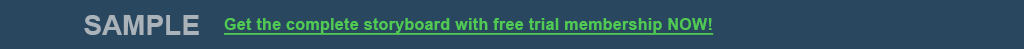 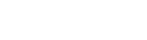